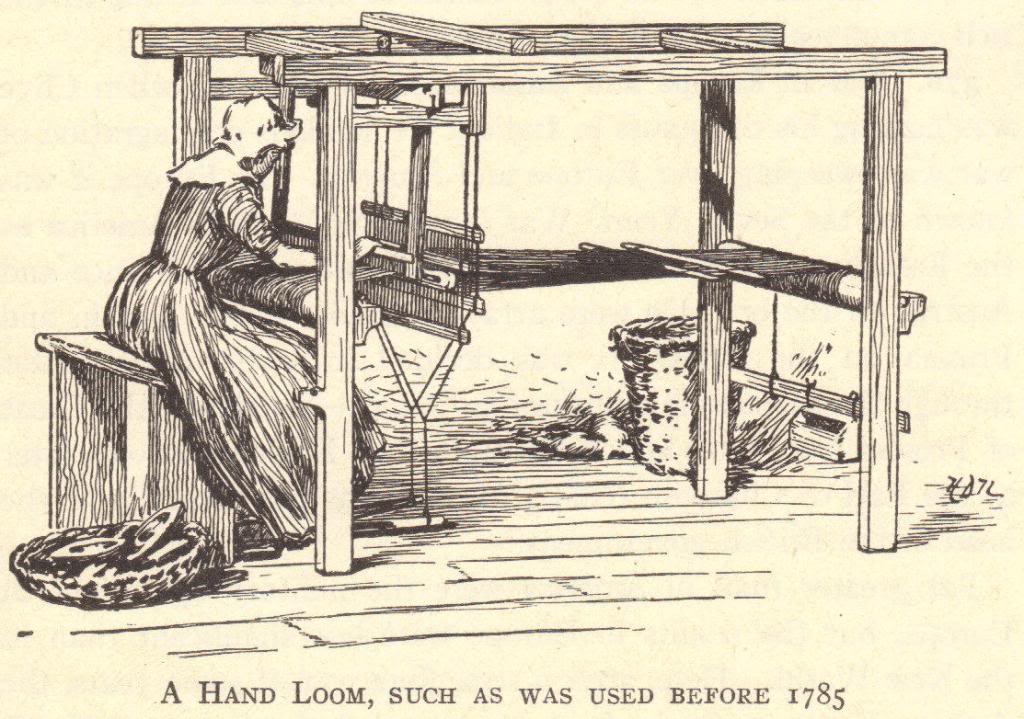 The Industrial Revolution
© Student Handouts, Inc.
Key Terms: Industrial Revolution, factors of production, factory system, labor union, mass production, interchangeable parts, assembly line, socialism, Karl Marx, communism, standard of living, Henry Ford, Bessemer Process
Guiding Questions: Why did the IR begin in England? How did the IR change daily life (work and at home)?What are some of the innovations during this time? How did society change?
Main Idea: The Industrial Revolution is a time of great change that spurred economic, political, and social movements, globally.
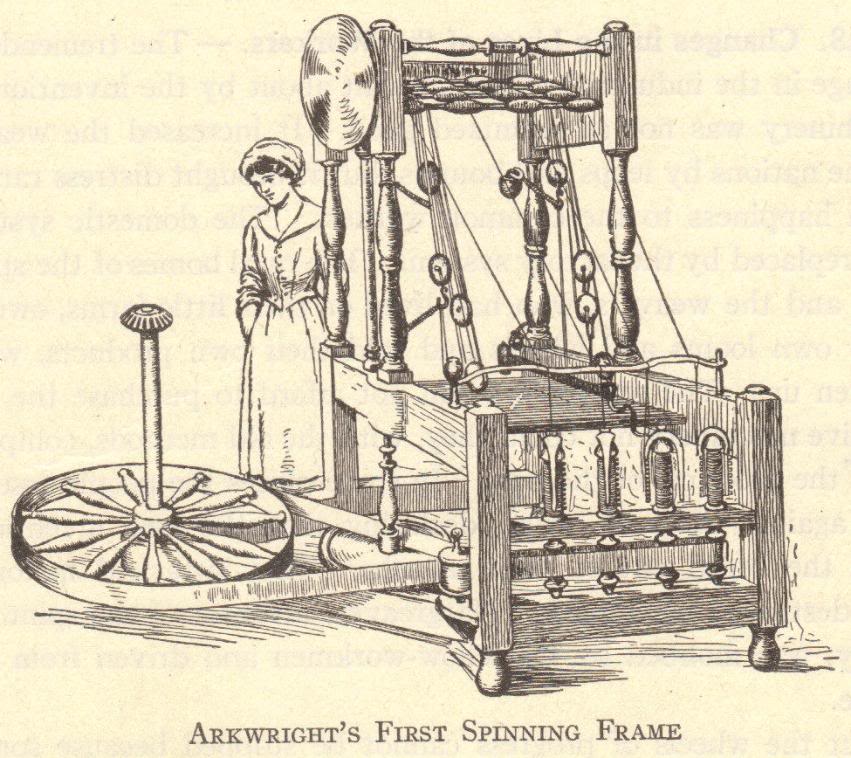 The First Industrial Revolution
Historical Significance of the Industrial Revolution
An ancient Greek or Roman would have been just as comfortable in Europe in 1700 because daily life was not much different – agriculture and technology were not much changed in 2000+ years
The Industrial Revolution changed human life drastically
More was created in the last 250+ years than in the previous 2500+ years of known human history
What was the Industrial Revolution?
The Industrial Revolution was a fundamental change in the way goods were produced, from human labor to machines

The more efficient means of production and subsequent higher levels of production triggered far-reaching changes to industrialized societies
The Industrial Revolution
New energy sources were developed to power the new machinery – water, steam, electricity, oil (gas, kerosene)
Increased use of metals and minerals
Aluminum, coal, copper, iron, etc.
The Industrial Revolution
Transportation improved
Ships
Wooden ships → Iron ships → Steel ships
Wind-powered sails → Steam-powered boilers
Trains
Automobiles
Communication improved
Telegraph
Telephone
Radio
Developments
Mass production of goods
Development of factory system of production
Rural-to-urban migration
Development of capitalism
Development and growth of new socio-economic classes
Commitment developing technologies
Background of the Industrial Revolution
Commercial Revolution (Exploration and Colonization)
15th, 16th, and 17th centuries Europeans expanded their power through colonies in the Americas and Asia
Increased trade and commerce
Guild system could not meet the demands.
Scientific Revolution
17th and 18th centuries
Discoveries of Boyle, Lavoisier, Newton, etc.
Intellectual Revolution (Enlightenment)
17th and 18th centuries
Writings of Locke, Voltaire, etc.
Why the Industrial Revolution Started in England
No concrete start date; Marked by gradual, slow changes; after 1750 – these changes were noticeable first in England
“Necessity Is the Mother of Invention”
Textiles-First industry to be industrialized
“Necessity Is the Mother of Invention”
“Necessity Is the Mother of Invention”
Development of Steam Engines
Early water power involved mills built over fast-moving streams and rivers
Not enough rivers to provide the power needed to meet growing demand
Rivers and streams might be far removed from raw materials, workers, and markets
Mother Nature-Rivers are prone to flooding and drying
Steam Engines
By 1800, steam engines were replacing water wheels as sources of power for factories
Factories relocated near raw materials, workers, and ports
Cities grew around the factories built near central England’s coal and iron mines
Manchester, Liverpool
Transportation Revolution
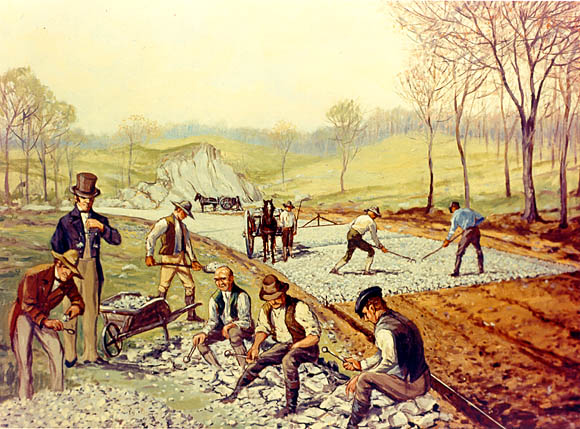 Communications Revolution
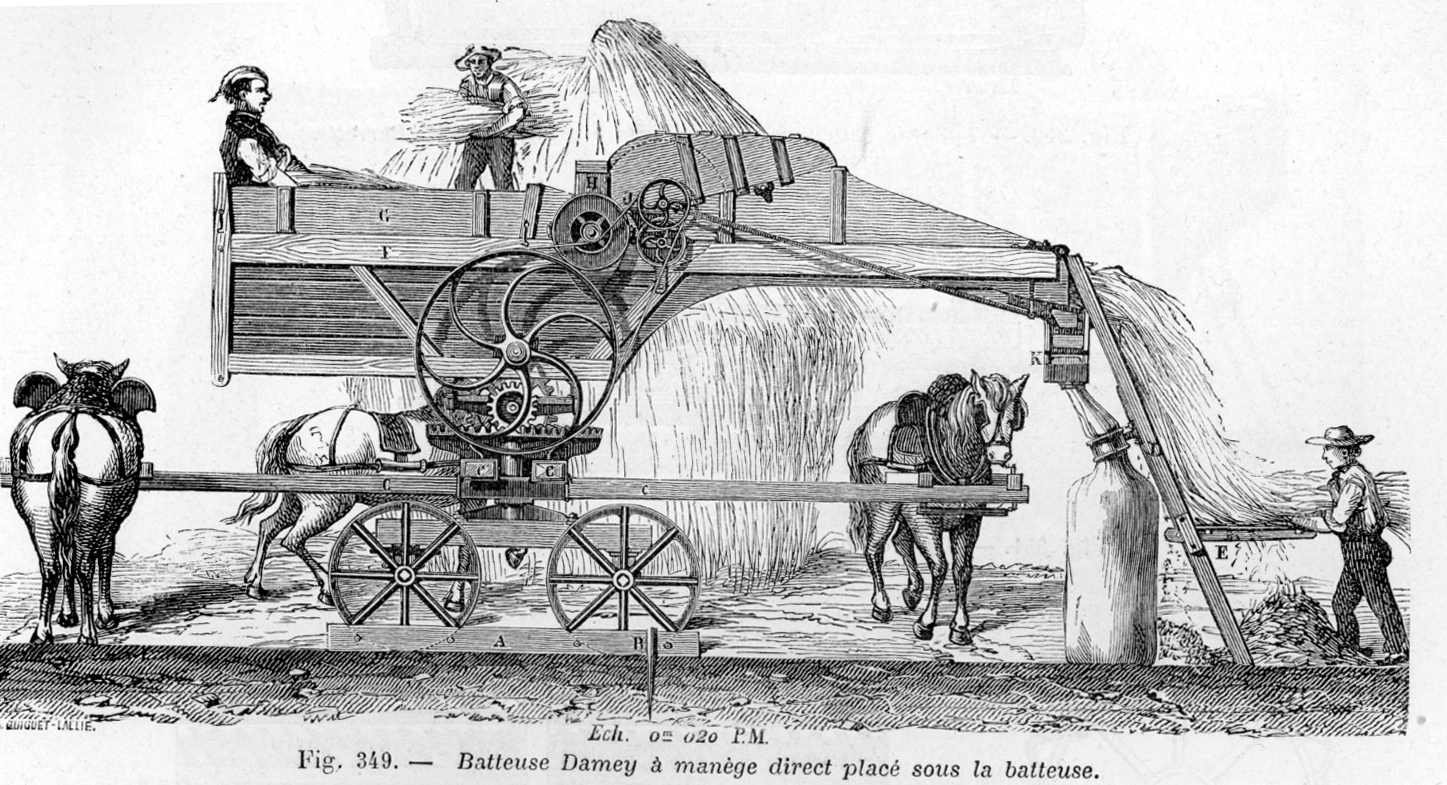 The Agricultural Revolution
The Agricultural Revolution
Agricultural methods had not changed much since the Middle Ages
Tools – hoe, sickle, wooden plow
Three-field system – farmers left 1/3 of the land fallow each year to restore fertility to the soil
Open-field system – unfenced farms with few improvements made to the land
No significant surplus – only enough food was made to feed the population
Agriculture and Industry
The Industrial Revolution brought machinery to farms
The use of farm machinery meant that fewer farm workers were needed
Displaced farm workers moved to the cities to find work in factories
This is called rural-to-urban migration
Growing populations in urban cities required farmers to grow more crops
Food to eat
Raw materials (like cotton) for textile factories
Agricultural Innovators
Agricultural Machinery
Agricultural Science
Agriculture becomes science. Farmers and governments invested in agricultural research 
Established agricultural schools, societies, and experimental stations
Progress in agriculture
Pesticides, stock breeding, new foods, food preservation, new farming techniques and irrigation methods, frozen foods
Result
Today, in the industrialized world, much more food is grown by far fewer farmers  than was grown 200 years ago (or is grown today in the non-industrialized world)
[Speaker Notes: Notes: A good topic of discussion might focus on the modern taste for organic foods which do not emphasize technology.  Question: What methods and technologies of the Agricultural Revolution do organic farmers utilize?  How might our lives be different if we lived 200 years ago, when food was costlier and could not be easily preserved?  Another point of discussion could focus on the differences in agricultural production between the industrialized and non-industrialized world.]
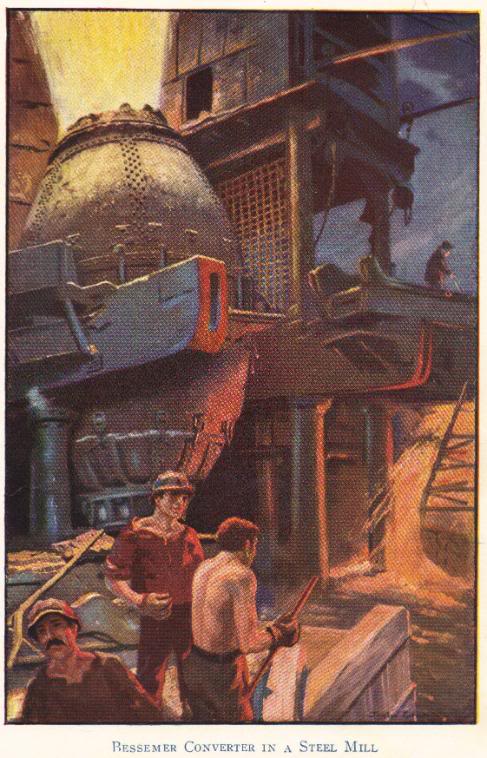 The Second Industrial Revolution
The First and Second Industrial Revolutions
The first, or old, Industrial Revolution took place between about 1750 and 1870
Took place in England, the United States, Belgium, and France
Saw fundamental changes in agriculture, the development of factories, and rural-to-urban migration
The second Industrial Revolution took place between about 1870 and 1960
Saw the spread of the Industrial Revolution to places such as Germany, Japan, and Russia
Electricity became the primary source of power for factories, farms, and homes
Mass production, particularly of consumer goods
Use of electrical power saw electronics enter the marketplace (electric lights, radios, fans, television sets)
Transportation
Railroads
Industrialized nations first laid track in their own countries, then in their colonies and other areas under their political influence
Russia – Trans-Siberian railroad (1891-1905)
Germany – Berlin-to-Baghdad railroad across Europe to the Middle East
Great Britain – Cape-to-Cairo railroad vertically across Africa

Canals
Suez Canal (1869) – provided access to the Indian Ocean from the Mediterranean Sea without the need to sail around Africa
Kiel Canal (1896) – North Sea connected to the Baltic Sea
Panama Canal (1914) – provided access from one side of the Americas to the other without the need to sail around the tip of South America
Transportation
Automobiles
Charles Goodyear – vulcanized rubber, 1839
Gottlieb Daimler – gasoline engine, 1885
Henry Ford – assembly line, 1908-1915
Airplanes
Orville and Wilbur Wright – airplane, 1903
Charles Lindbergh – first non-stop flight across the Atlantic, 1927
20th-century – growth of commercial aviation
The Results of the Industrial Revolution
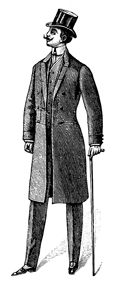 Results of the Industrial Revolution
Economic Changes:Expansion of World Trade
Increased production meant that industrialized nations produced more than could be consumed internally
Sought new foreign markets
Bought many raw materials from foreign markets
New iron, steam-powered ships, along with other technological advances, made international trade (and travel) cheaper, safer, and more efficient
Economic Changes: Expansion of World Trade – Free Trade and Tariffs
Free trade – trade without barriers or tariffs – was initially used

As nations competed for markets, protective tariffs were put in place to limit foreign competition within an industrialized nation and its colonies

Motivation was to protect businesses in the home country and colonies, but this often meant people in the home country or colonies paid inflated prices for goods
[Speaker Notes: Notes: Possible discussion about tariffs vs. free trade.  Compare NAFTA and the European Union.]
Economic Changes: Factory System Possible Due to Standardized Parts
Before the late 1700s, each part of an item (like a musket) was made individually by a single person, with each part made to fit the whole
Standardized, or interchangeable, parts were created “en masse” to make a lot of duplicate products (such as hundreds of muskets)
Economic Changes: Factory System Perfected , Assembly Line, Mass Production
Developed by Henry Ford between 1908 and 1915
Brought the work to the worker instead of the worker to the work, saving time.
Product moves along a conveyor belt, with each worker contributing labor along the way to create the finished product.
Worker specializes in one part, repetitive.
Manufacture=workers no longer own means of production.
Mass production meant more items were produced at lower costs
Economic Changes: Industrial Capitalism and the Working Class
Pre-Industrial Revolution rural families did not rely solely on wages for sustenance
Owned their own farms or gardens where they raised most of their own food
Made their own clothing
Unemployment was rare
Industrialization destroyed workers’ independence
Workers in cities did not have the means to grow their own food or make their own clothing
Workers relied entirely upon their employers for wages and livelihood. with which they bought everything they needed
Economic Changes: Industrial Capitalism
The financial investments required to run large industries brought about modern capitalism.
Capital – wealth that is used to produce more wealth
Entrepreneur – person who starts a business to make a profit
Capitalist – person who invests his or her money in a business to make a profit
Corporation – company owned by stockholders who have purchased shares of stock
Actual running of the company left to hired managers rather than to the stockholders
As industries grew and small business operations faded into obscurity, the relationship between workers and business owners disintegrated
Economic Changes:Industrial Capitalism’s Problems
Small manufacturers cannot compete with large corporations
Consumers must buy from large corporations
Workers have had to fight for decent wages and working conditions
Large corporations can influence the government!!!
Economic Changes: Increased Standard of Living
Mass production made manufactured goods less expensive, so more people could afford them (Middle Class)
Standard of living wasn’t raised for everyone – factories paid low wages, and many immigrants and rural-to-urban migrants lived poorer lives than their parents and grandparents had lived
Economic Changes:Unemployment
Overproduction
Also called under-consumption
Mass production anticipates demand – if goods don’t sell, a manufacturer produces less and lays off workers
Recession
Overproduction across many industries with widespread lay-offs
Depression
Long-lasting recession
[Speaker Notes: Notes:  This is a great opportunity to discuss the recession which began in the fall of 2008.  Regarding unemployment, this is a chance to bring economics lessons into the classroom, such as the belief among many economists that a 6% unemployment rate can be expected in a strong, healthy, capitalist economy.]
Political Changes: Decline of Landed Aristocracy
Before the Industrial Revolution – power was in the hands of the landed aristocracy and monarchs
Landed aristocracy refers to lords, dukes, etc., who owned the land
Although vassalage was gone by the 18th century, the working relationship between lords and peasants remained the same
Wealth was based on agriculture, which meant that those who owned the most land were the wealthiest
Industrial Revolution – factories became more valuable than land
Wealth of the  aristocracy dwindled
Growing middle class, with wealth based in industry, wanted more political power
Political Changes: Growth and Expansion of Democracy
The middle class grew during the Industrial Revolution and gain more rights.
The working class effectively began with the Industrial Revolution
The working class fought for rights in the workplace
The working class demanded and earned a voice in government
Political Changes: Increased Government Involvement in Society
Government actions to help workers
Legalization of unions
Established minimum wage
Standards for working conditions
Forms of social security
Government actions to help consumers
Regulation and inspection of goods and foodstuffs
Government actions to help businesses
Laws to stop or limit monopolies
Some governments took control of vital industries
Political Changes: Nationalism and Imperialism Stimulated
Increased production meant an increased need for raw materials
Industrialized nations expanded their colonial empires and spheres of influence in their search for more raw materials
Worldwide scramble for colonies
Fought the peoples in the lands they controlled
Fought one another for colonies and spheres of influence
Social Changes: Development and Growth of Cities
Rural-to-urban migrants – people who left the countryside to live in cities
  A sign of an industrialized nation is that a large proportion of the population lives and works in urban areas
Social Changes: Improved Status and Earning Power of Women
Initially, factory owners hired women and children because they worked for lower wages
This brought many women, otherwise impoverished, to cities to work in factories
Governments limited the work of children and, at times, of women
Women gained economic power and independence
Before industrialization, it was almost impossible for a woman to remain single and live on her own
Factories and urban centers attracted women in large numbers
Women fought for and eventually gained political rights
[Speaker Notes: Note: This is a complicated issue.  The presence of women and children in factories, doing the same work as men for less pay, was a threat to men.  Limiting the employment of women and children brought job security to men.  It is easy to fall into the trap of labeling an end to child labor, and equal pay for women, altruistic when these actions benefited men quite a lot.
Note: Women continue to relocate to cities more than men.  In New York City, there are approximately 100 adult women for every 85 adult men.  A good discussion might focus on why women continue to be attracted to large urban areas.]
Social Changes:Increase in Leisure Time
Labor-saving devices invented and produced
Vacuum cleaners
Washing machines
Refrigerators
Entrepreneurs and inventors developed new forms of entertainment
Moving pictures
Amusement parks
Birth of the weekend
Traditionally, Western nations had Sunday (the Christian day of rest) as the only day off from work
Saturday was added (after the struggles of Jewish labor unionists) to accommodate the religious observances of Jewish factory workers (whose Sabbath, or Shabbat, runs from Friday at sundown to Saturday at sundown)
Social Changes:Population Increases
Many people immigrated to industrialized countries
  Numerous nationalities to the United States
  Irish to Manchester and Liverpool in England
  Population growth in industrialized nations required growing even more food
Social Changes: Problems
Monotony of assembly lines and factory life
Loss of craftsmanship in manufactured goods
War became more deadly as weapons became more technologically advanced and were mass produced
Economic insecurity – workers relied entirely on their jobs for sustenance
Social Changes: Science and Research Stimulated
Scientific and technological discoveries became profitable instead of simply beneficial
Companies and governments were willing to invest in research and development
Patent law
Came into its modern form under England’s Queen Anne (reigned 1702-1714)
Inventors have the exclusive right to produce their new inventions for a period of time
[Speaker Notes: Note: Queen Anne ruled while England’s empire was budding.  As the empire grew and expanded, England’s type of patent law spread throughout its colonies (the future United States, Canada, Australia, etc.).]
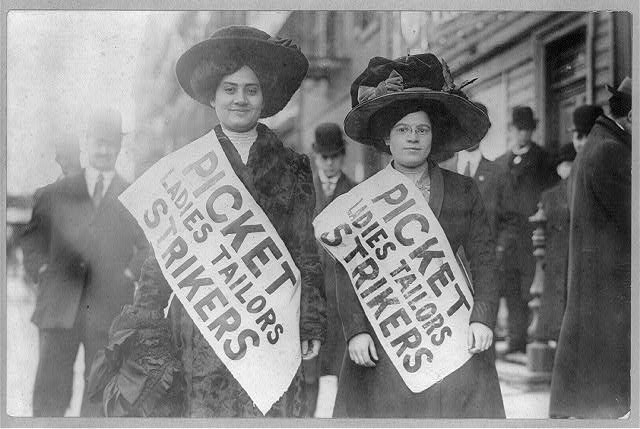 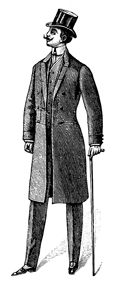 The Labor Movement
Changing Employee-Employer Relationships
Domestic system
Workers and employers knew each other personally
Workers could aspire to become employers
Factory system
Workers no longer owned the means of production (machinery)
Employers no longer knew workers personally
Factories often run by managers paid by the corporation
Relationships between employers and employees grew strained
Problems of the Factory System
Factories were crowded, dark, and dirty
Workers toiled from dawn to dusk
Young children worked with dangerous machinery
Employment of women and children put men out of work
Women and children were paid less for the same work
Technological unemployment – workers lost their jobs as their labor was replaced by machines
[Speaker Notes: Note:  Silas Marner by George Eliot describes the changing textile industry due to technological advances.]
Poor Living Conditions
Factories driven solely by profit
Businesses largely immune to problems of workers
Factory (also company or mill) towns
Towns built by employers around factories to house workers
Workers charged higher prices than normal for rent, groceries, etc.
Workers often became indebted to their employers
Created a type of forced servitude as workers had to stay on at their jobs to pay their debts
Considered paternalistic by workers
Some employers had workers’ interests at heart
But workers wanted to control their own lives
Workers were unsatisfied both inside and outside the factories
[Speaker Notes: Note: Pullman in Chicago, Illinois, is an excellent example of a well-intentioned factory town being disliked by workers.]
Rise of Labor Unions
Before labor unions, workers bargained individually – “individual bargaining”
Before factories, a worker could bargain for better wages and working conditions by arguing his or her particular skills
But in factories, work is routine and one worker can easily replace another
With labor unions, workers bargained together as a group, or collective – “collective bargaining”
Organized groups of workers elected leaders to bargain on their behalf
Used tools (such as strikes) to gain rights
Weapons Used by Unions and Employers
[Speaker Notes: Note: Under employers’ weapons, “relocation,” “outsourcing,” and “threat of foreign competition” are relatively new, coming into play in the last quarter of the twentieth century.  These weapons make for a lively classroom discussion.  For example, students might examine reasons why automobile manufacturing plants have relocated to nonunionized southern states, the number of automobiles imported into the United States each year, and the number of parts (engines, transmissions, etc.) which are no longer made at an individual automobile plant but are instead made by smaller, nonunionized suppliers.]
Legal Protections for Workers
Limited hours for women
Later – equal pay for equal work
Eventual end to child labor
Schools and requirements for school attendance grew as children were removed from the workforce
Health and safety codes
Minimum wage
Legalization of unions
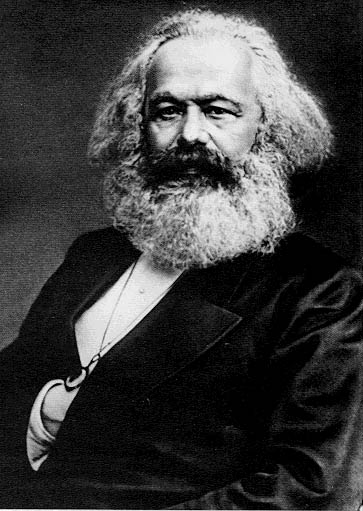 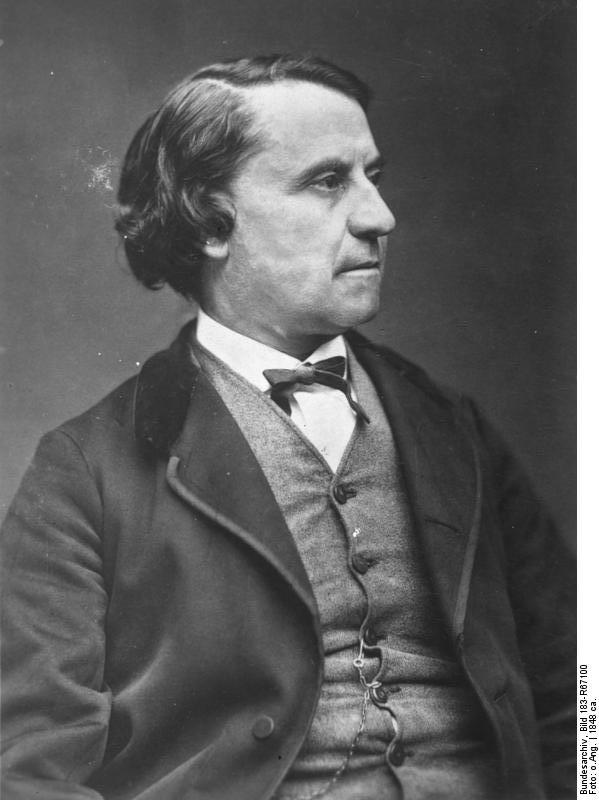 Karl Marx
Louis Blanc
The Cooperative Movement and Socialism
Cooperatives
Growth of cooperatives
Spread to other industries – banking, building, insurance, printing, etc.
By 1900 – 20% of Great Britain’s population had joined a cooperative
Concept spread internationally
Socialism
Socialists – viewed the capitalist system as inherently wrong
Belief that capitalism is designed to create poverty and poor working conditions because of its end goal of earning maximum profits for investors

Socialism – government owns the means of production
Belief that if the government (“the people”) owns the means of production, these factories and industries will function in the public (as opposed to private) interest
Karl Marx (1818-1883)
German socialist (communist) philosopher
Forced to leave Prussia for articles attacking the Prussian government
Relocated to France where he was considered too radical
Wrote Communist Manifesto with Friedrich Engels (1848)
Relocated to England where he lived out the rest of his life
Wrote Das Kapital – the “bible” of socialism (1867)
“Religion is the opiate of the people.”
Belief that religion is designed to keep people submissive to those in power by promising them that their reward is in heaven
Marxism – Communism
[Speaker Notes: Note: Anti-Marxists might argue that Marx has been proven wrong because working conditions have improved.  Marxists might argue that the struggle of the proletariat is not yet over.  Still others might argue that Marx was right in some respects and wrong in others; that is, no truly socialist state has ever been created, but governments have established many socialist-type reforms and institutions.  An interesting class activity is to have students create two lists—one listing the industries the federal government does control, and another listing those businesses which remain privately owned.  This discussion should get interesting once the class starts discussing the federal government’s involvement with industries such as banking and automobile manufacturing following the recession of late 2008.
Note: Marx referred to himself as a “communist” to separate himself from Utopian socialists.]
Soviet-backed Communism
Russian communism
Bolsheviks (Communists or Reds) won the Russian civil war against the Whites
World’s first socialist/communist state
Comintern – Communist International
Founded in Russia (Soviet Union) in 1919
Sought to spread worldwide communist revolution
Disbanded during World War II
Cominform – Communist Information Bureau
Founded in Soviet Union in 1947
Disbanded in 1956 as part of de-Stalinization
Soviet Union (and later China) spread communism through satellite states and via proxy wars during the Cold War
[Speaker Notes: Note:  This information is provided as a general grounding for students who will later in the school year study the Cold War.
Note: It is very easy for students (and teachers) to confuse socialism/communism with totalitarianism.  To avoid this trap, it might do well to focus on a largely socialist country like Norway rather than Stalin-era Russia.  If one does look at Russia, the focus might be on Russia under Lenin rather than Russia under Stalin.]
Syndicalists and Anarchists
Syndicalism and anarchism enjoyed popularity during the late 1800s and early 1900s
Syndicalism
Businesses and distribution of income managed by trade unions
Unions exist separate from the state as opposed to being part of the state
Anarchism
Belief that all governments are bad for the people
Advocates direct action to remove all forms of government
Various individual ideologies for post-government societal organization
[Speaker Notes: Note:  President William McKinley was assassinated by an anarchist in 1901.]
Social Catholic Movement
Opposed to the atheism of socialism
Yet also opposed to uncontrolled capitalism
Pope Leo XIII
Advocated Catholic socialism in 1891 through his support of workers’ associations
Pope Pius XI
1931 – condoned Catholic socialism while condemning communism
Stated that workers should share in the profits and management of industry
Followed by like-minded Protestant organizations
Numerous Christian-based socialist political parties still active in Europe